CARDIAC EMBRYOLOGYEARLY DEVELOPMENT OF HEART
Dr.Santhosh Narayanan
FORMATION OF TRILAMINAR EMBRYO
CARDIOGENESIS
MOLECULAR DEVELOPMENT OF HEART
DEVELOPMENTAL ABNORMALITIES
The Beginning
DAY 0   -   FERTILISATION

DAY 1 -4   - CELL DIVISION-  MORULA

DAY 5-6 - BLASTOCYST

DAY 7-10 - IMPLANTATION
Bilaminar embryo (Days 11-14)
EPIBLAST
HYPOBLAST
The Amnion and Yolk sac
Primitive streak week 3
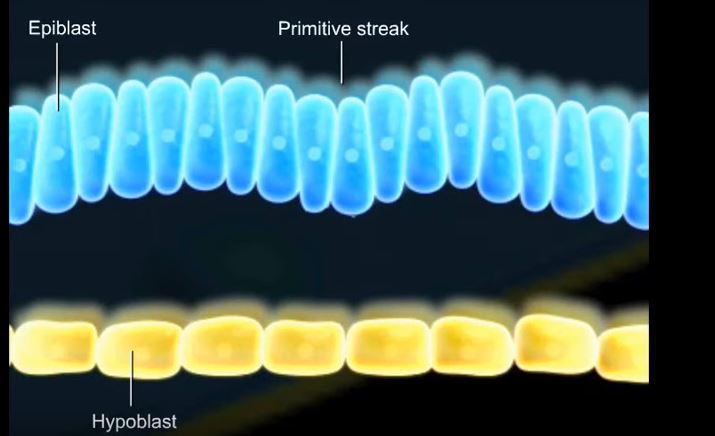 Gastrulation - Week 3
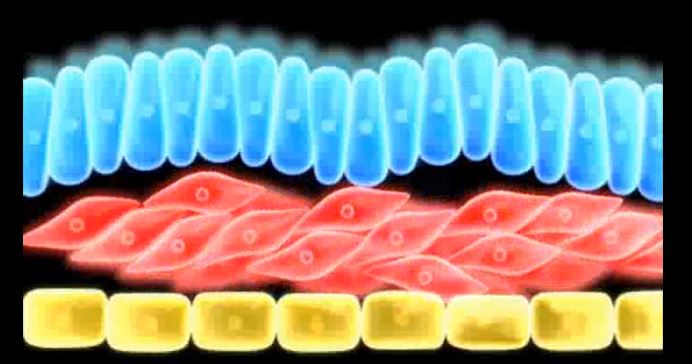 Neurulation
Neurulation
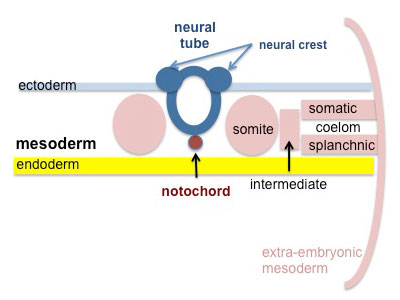 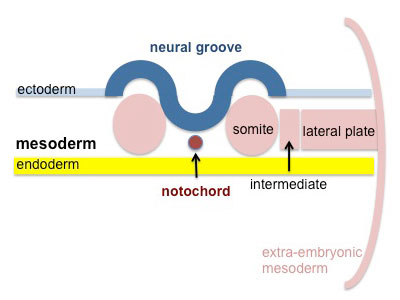 Derivatives of Germ layers
The Cardiogenesis
CARDIOGENESIS
Formation of bilateral heart fields
Formation of  the heart tube

Folding of the heart tube
Looping of the heart tube
Chamber specification and compaction
Cardiac precursor cells
First heart field
Second heart field
Neural crest cells
Pro epicardium
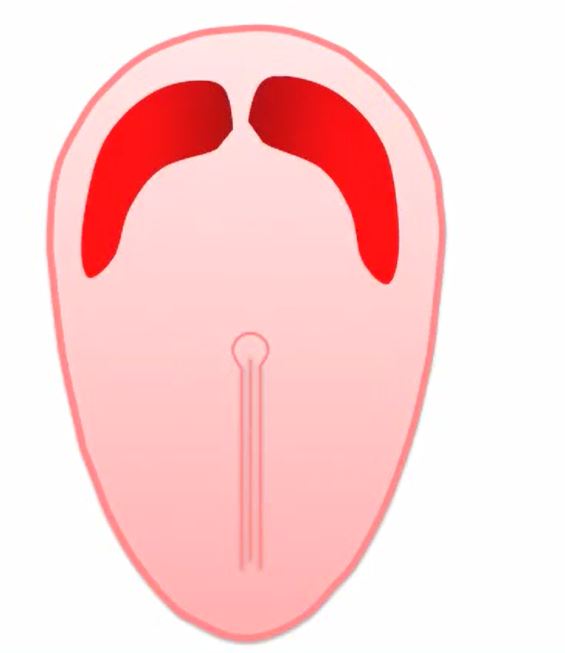 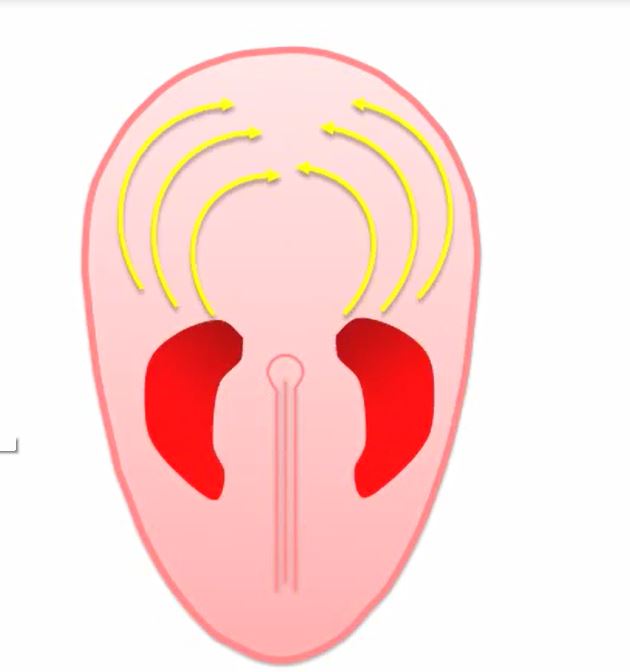 The "Cardiac Crescent"
The second heart field
3rd Heart field
The Cardiac Neural crest
Sequence of Events
Day I8 -  Cardiac precursor cells seen in the form of blood islands

Day 20  - First intraembryonic blood vessels

Day 21- Folding, heart tube  formation,looping 
Day 22 – heart starts to beat
Day 28 – embryonic circulation established
Folding of Embryo
CRANIOCAUDAL AXIS
More rapid growth of the neural tube forming the brain at its cephalic end. 
Growth in this direction will cause the embryo to become convex shaped.

LATERAL  FOLDING
 Two lateral edges of the germ disk  fold forming a tube-like structure
Folding of embryo
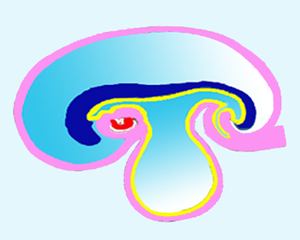 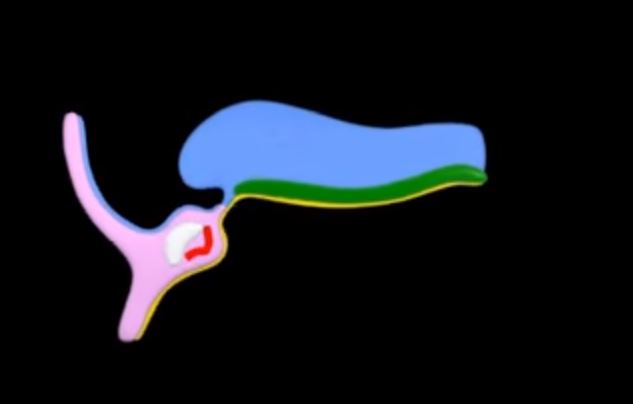 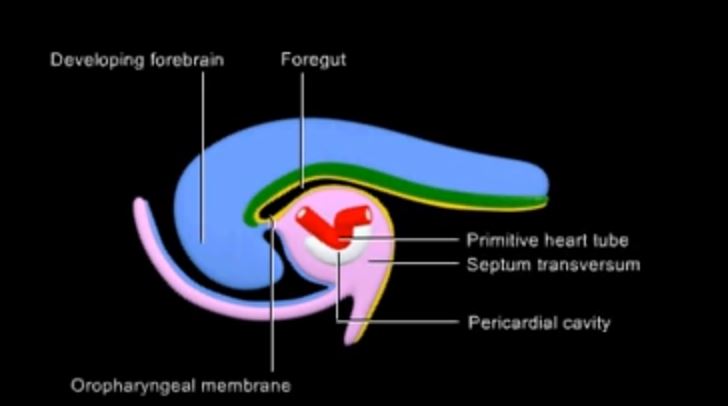 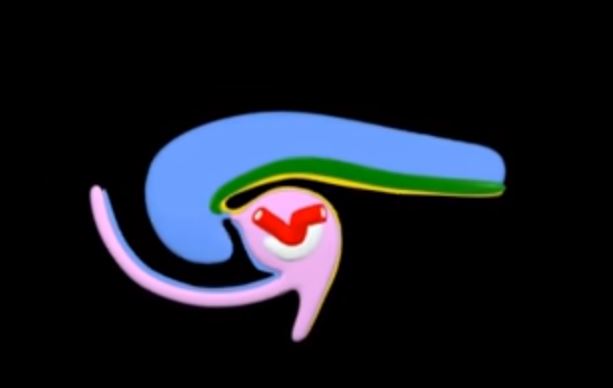 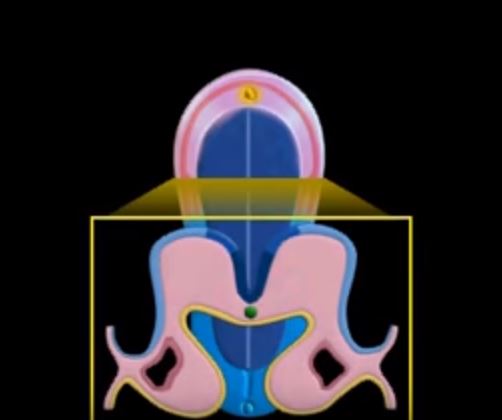 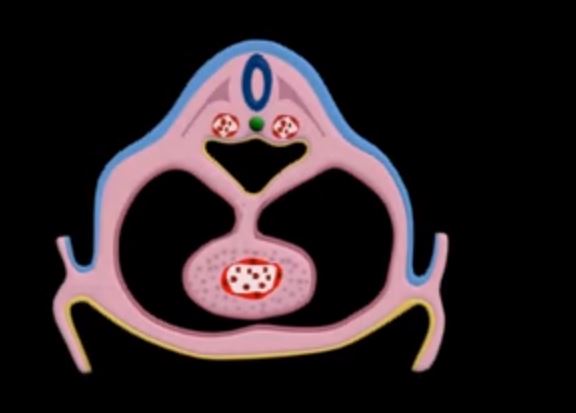 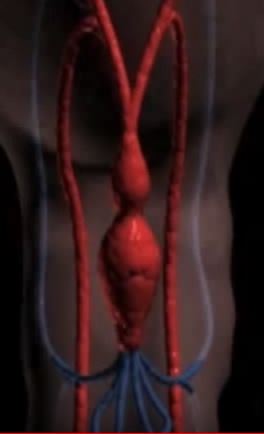 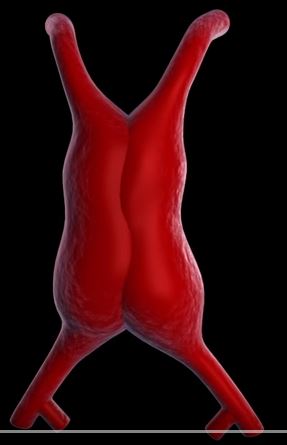 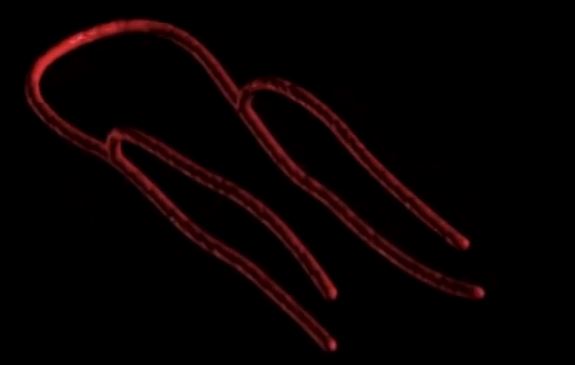 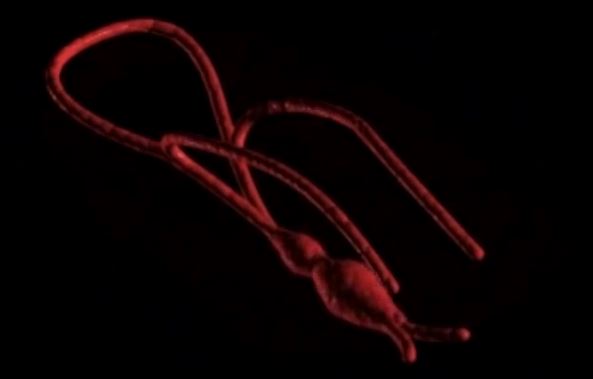 Arterial end of the heart tube
BULBUS CORDIS


proximal part called the conus 
a distal part called truncus arteriosus.
The truncus continues distally with the aortic sac.
Venous end
The sinus venosus 
vitelline vein from the yolksac

umbilical vein from the placenta 

common cardinal vein from the bodywall
Looping
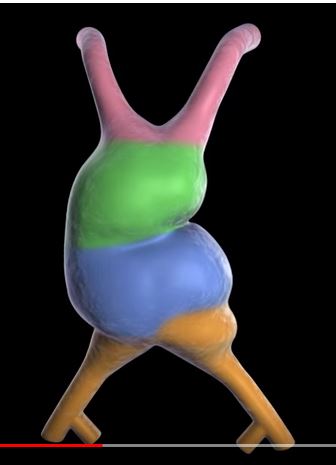 Looping
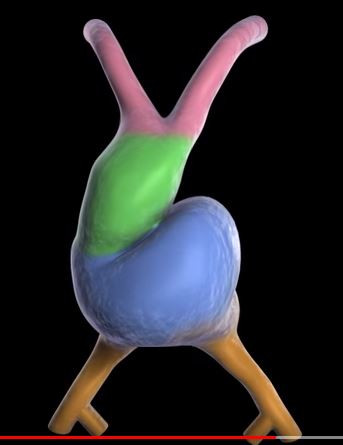 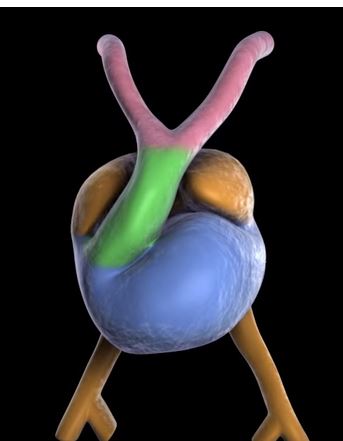 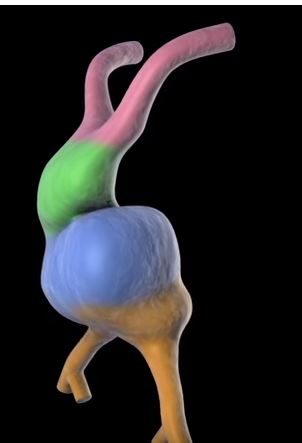 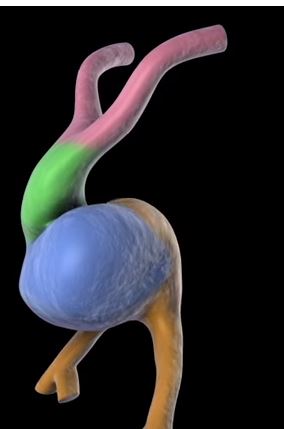 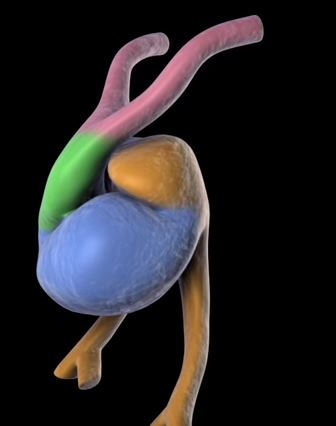 Mechanism of looping
Differential growth of the heart tube in comparison with foregut
Differential growth within the heart tube itself
Posterior, leftward, slower growth and anterior, rightward, faster growth resulting in RIGHTWARD LOOPING
Bending of the heart tube at the inflow as well as within the ventricular segment 

eventually positions the inflow and future left ventricular segments posteriorly and to the left, with the future right ventricle and outflow segments anteriorly and to the right
b
Convergence
Movement of the outflow tract and the atrioventricular canal into a more midline position 


Alignment
Wedging
Seperation (septation) of the primitive ventricles and outflow tract into systemic (aorta) and pulmonary (pulmonary artery) trunks is created by a process called wedging
 The counterclockwise rotation of the outflow tract with movement of the future aortic valve position behind the pulmonary trunk
Convergence and Wedging
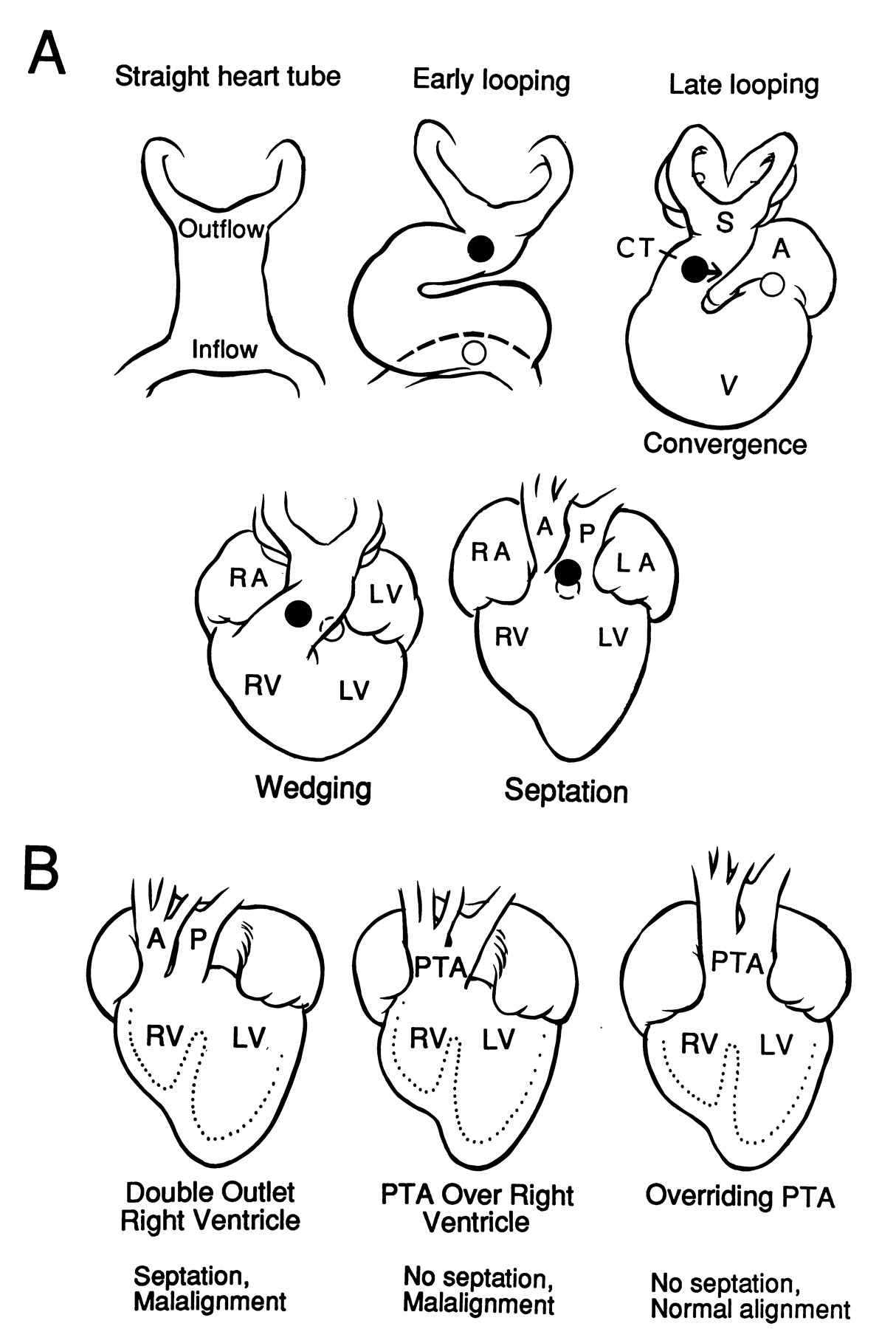 Myocardial Compaction
Emergence of trabeculations 

Trabecular remodelling
Emergence of trabeculations
Emerge after looping of the primitive heart tube 
At the end of the fourth week of gestation
 Trabeculation patterns are ventricle-specific 
 trabeculations in the LV are generally thicker and the corresponding intertrabecular spaces larger
Trabecular remodeling
After completion of ventricular septation at 8 weeks of gestation in 
 Increase in ventricular volumes results in compression of the trabeculations with an increase in the thickness of the compacted myocardium
 Compaction process coincides with the invasion of epicardial coronary arteries
Evolution of human heart
Progressive displacement of the inflow structures from a caudal position to a dorsal (fishes) and cephalad (reptiles) position.
Septation of the atrium in a right and a left cavity (amphibians).
Development of the right ventricle (RV) from the proximal part of the conus arteriosus.
Septation starting at the interventricular groove separating the left from RV (crocodiles).
Development of a high-pressure left ventricle (LV) and a low-pressure RV.
Disappearance of the sinus venosus and the conus arteriosus (birds and mammals).
Molecular development of heart
Genes in induction of crescent
Anterior (cranial) endoderm induces a heart-forming region by inducing the transcription factor NKX2.5. 

The signals require secretion of BMPs 2 and 4 secreted by the endoderm and lateral plate mesoderm. 

Concomitantly, the activity of WNT proteins (3a and 8) secreted by the neural tube, must be blocked because they normally inhibit heart development. 


The combination of BMP activity and WNT inhibition by crescent and cerberus causes expression of NKX2.5.
Genes in differentiation
Right left asymmetry
Signalling networks
NOTCH 
BMP
WNT
FGF
SEMAPHORIN
Developmental abnormalities
From Fertilization to Primitive Heart Tube
    -Abnormal development at this stage of
    embryogenesis results in embryonic  death because of the critical nature of the early circulation to the further growth
Abnormal left right signalling
HETEROTAXY SYNDROMES
      -Right Isomerism
      -Left Isomerism
      -Situs inversus with dextrocardia
Heterotaxy spectrum
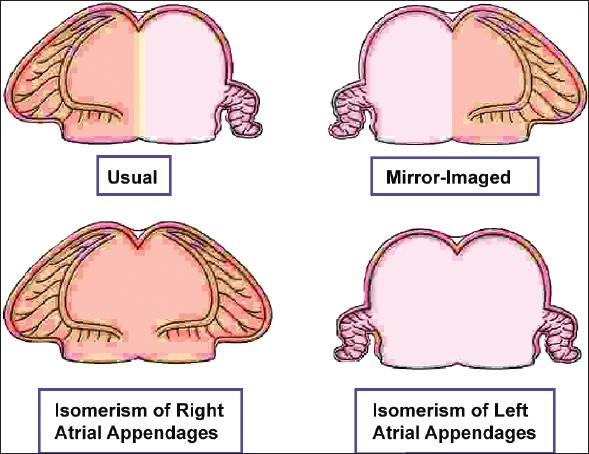 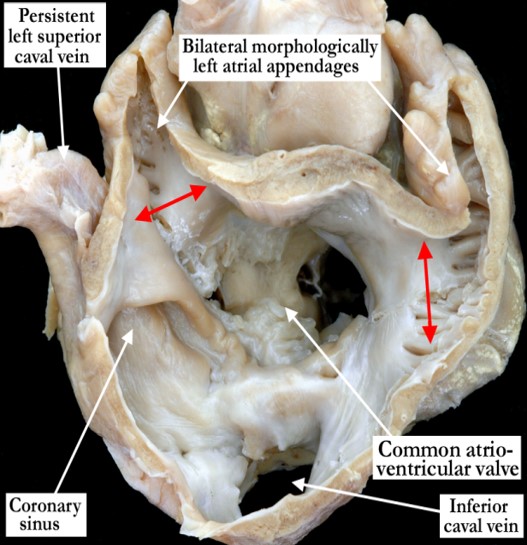 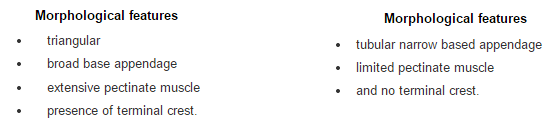 Right Isomerism
Cardiac : 
The sinus nodes are paired because bilateral superior vena cavae are attached to bilateral morphologic right atria. 
The P-wave axis is normal because the right sinus node is usually the dominant atrial pacemaker
The atrioventricular conduction system is equipped with 2 nodes often connected by a sling of tissue
Supraventricular tachycardia is attributed to reentry between paired atrioventricular nodes.
Right Isomerism- Associations
common atrium,
 common atrioventricular valve,
Morphologic single ventricle,
Functional  single ventricle (hypoplasticright or left),
pulmonary stenosis or atresia, 
absent coronary sinus
total anomalous pulmonary venous connection
bilateral ductus arteriosus.
Ventricular and great arterial connections are usually discordant.
Left Isomerism
More prevalent in women
The pulmonary veins can be connected in a symmetric fashion, 2 to the right-sided atrium and 2 to the left-sided atrium 
The most distinctive and  the most diagnostically useful clinical feature is inferior vena caval interruption with azygous continuation, in which the suprarenal segment of the inferior cava is absent, and the infrarenal segment continues as the azygos or hemiazygous vein
Fetal complete heart block is presumptive evidence of in utero left isomerism
Left Isomerism
Sinus node is absent or hypoplastic. 
The atrial pacemaker is therefore ectopic, and the P-wave axis is abnormal. 
The ectopic atrial pacemaker can shift from 1 site to another or may fire slowly (ectopic atrial bradycardia
Malpositions due to looping defects
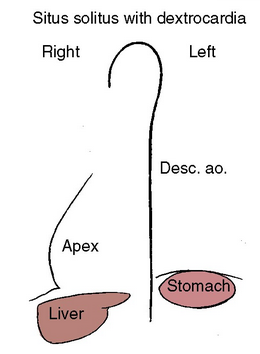 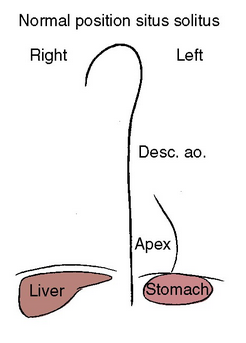 Situs solitus with Dextrocardia
Isolated dextrocardia with AV concordance and NRGA
The base-to-apex axis points to the right, right hemidiaphragm is lower 
The embryonic straight heart tube initially bends rightward (d-loop) but fails to move into the left chest.
Congenital heart defects: 
ventricular septal defect
left SVC to the coronary sinus
coarctation of the aorta
secundum atrial septal defect
anomalous pulmonary venous connections
complete AV septal defect
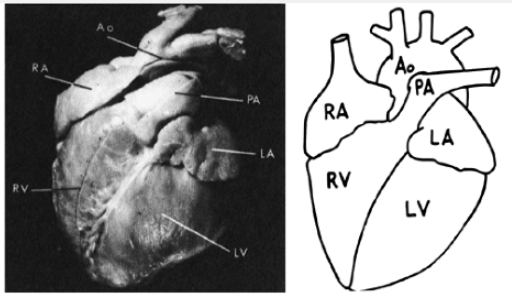 ECG
atrial activation is normal, and the P-wave frontal plane axis is 70 to 80 
the frontal plane QRS axis exhibits a rightward shift or right-axis deviation
a gradual and progressive reduction in the QRS R-wave voltage is observed
Corrected Transposition of the Great Arteries
Isolated Dextrocardia with AV and VA Discordance and Left Anterior Aorta

most common form of dextrocardia
[Speaker Notes: .]
Situs Inversus
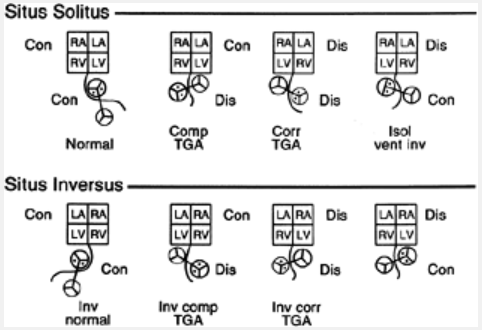 Situs inversus with Dextrocardia
Incidence 1 in 8,000
 The thoracic and abdominal viscera are mirror images of normal
morphologic right bronchus is concordant with the morphologic right atrium and a trilobed lung
usually occurs with a structurally normal heart
ECG
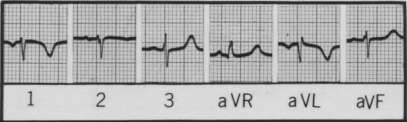 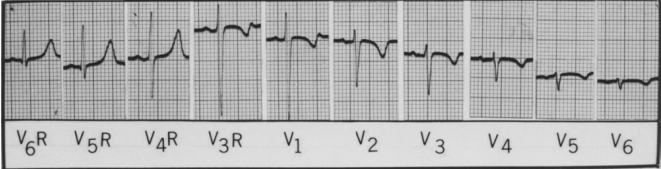 Situs inversus with Dextrocardia: reversed ventricular activation and reversed repolarization.
lead 1: QRS negative & the T wave inverted, 
lead aVR resembles aVL and vice versa, 
right precordial leads resemble leads from corresponding left precordial sites. 
Septal Q waves appear in right precordial leads because septal depolarization is from right to left.
Situs inversus with Dextrocardia Inverted Normally Related Great Arteries (Left Posterior Aorta)
Situs inversus totalis with persistence of normal AV and VA connections

CHD :
VSD
TOF
pulmonary atresia
 complete AV septal defect
OS ASD.
[Speaker Notes: 2. the atria, ventricles, and great arteries are all inverted from their normal location and spatial relationships
Common form of dextrocardia in normal hearts and situs inversus totalis]
Situs Inversus with Dextrocardia, Atrioventricular Concordance, and Ventriculoatrial Discordance with Left Anterior Aorta
Inverted form of complete TGA
The hemodynamics and physiology identical to TGA
ECG :
 inverted P-wave axis because of the atrial inversion
more evidence of associated right and left ventricular hypertrophy because of transposition physiology
Situs Inversus with Dextrocardia Atrioventricular and Ventriculoatrial Discordance, with Right Anterior Aorta
Inverted form of corrected TGA
Rare
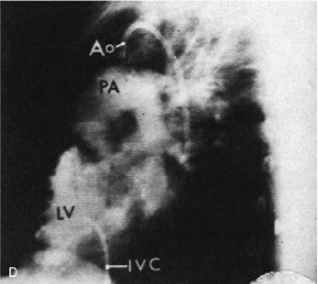 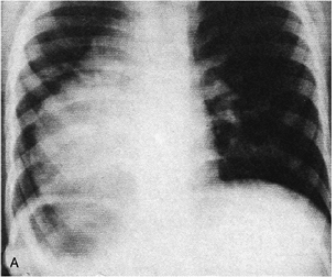 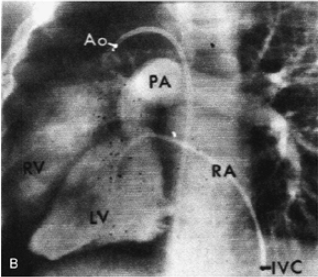 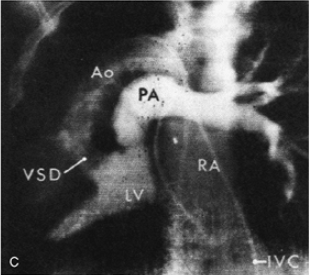 Situs Inversus with Dextrocardia,AV Discordance, and VA Concordance with Inverted NRGA
Represents the inverted form of isolated ventricular inversion
extremely rare
cardiac abnormalities
common atrium
common AV valve
severe right ventricular hypoplasia.
MCQ'S
1.Coronary vessels develop from
A. FHF
B.SHF
C.Neural Crest
D.Proepicardium

Answer D
2.All of the following are false except
A.Right isomerism is associated with ectopic pacemaker
B.Lungs are trilobed in left isomerism
C.Complete heart block is presumptive evidence of right isomerism
D.Interrupted IVC is seen in left isomerism
Answer D
3.Intraembryonic blood vessels are seen on
A. Day 18
B.Day 19
C.Day 20
D.Day 22


Answer C
4.All of the following are correctly matched except
A- NKX 2.5- Cardiac crescent induction
B. eHand- RV myocyte
C. TBX5- Septation
D. GATA factors -Heart tube formation

Answer B
5.Which of the following is false
A.Mesocardia is always associated with congenital heart defects
B.CCTGA-AV concordance with VA discordance
C.Situs inversus with dextrocardia usually occurs with a structurally normal heart
D.Right hemidiaphragm is lower in situs solitus with dextrocardia

Answer B
THANK YOU
House model of HEART